Interpreting DREAM
NPRR 777
NPRR 777:   Recap and revive(or withdraw)
Review:  Principles for DG in ERCOT, delivered to TAC (2016)
Compare:  NPRR 777 as written, alternatives
Consider:  
Expanding the business practices for DG interconnection (Nodal Option)
Economic incentives created by ERS  
Next steps
Having trouble remembering DREAMS?
The DREAM task force reported considerations for DER integration in ERCOT.
ERCOT returned with a matrix of long-term and short term goals, and suggested stakeholders prepare protocol revisions as they see fit.  
Shell Energy provided NPRR 777, with the intent of increasing ISO/Market Visibility into price-responsive distributed generation and coordinating deployment with ERCOT’s dispatch.  The details missing in 777 were vetted with WMS, to be updated as WMS comments to 777, with emphasis on 
Telemetry
Ancillary Services
Compliance Metrics
Settlements
WMS only affirmatively voted that DERs injecting to the ERCOT grid should be paid a Load Zone price.


http://www.ercot.com/content/wcm/key_documents_lists/76821/04._TAC_Dream_Report_022516.pdf
Having trouble remembering DREAMS?
PUC rule 25.501
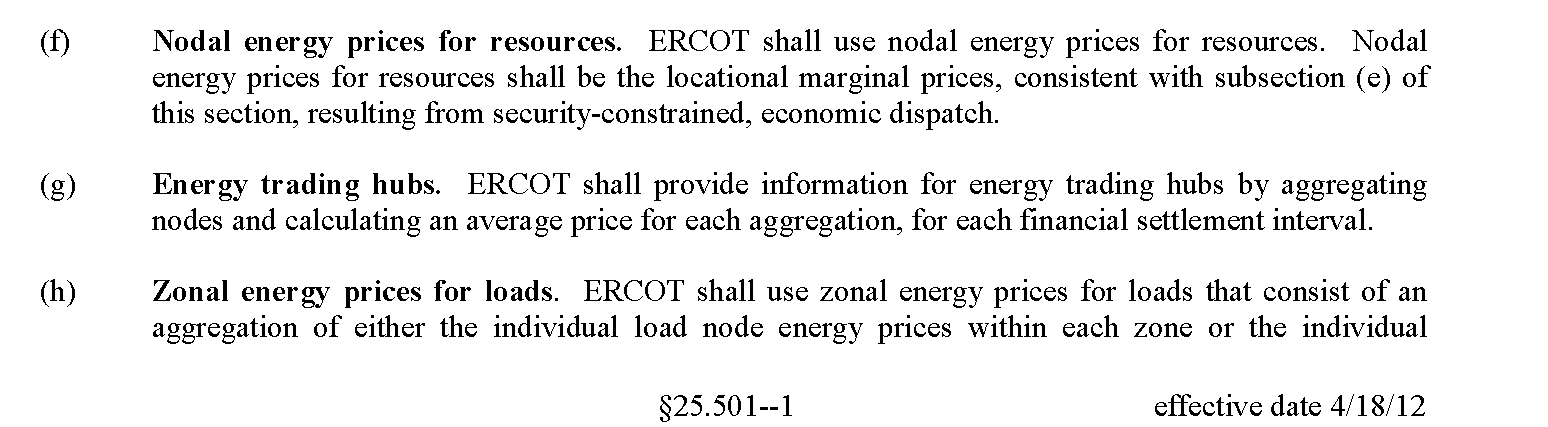 Shell Energy’s original draft of NPRR 777 suggested that Mapped Distributed Resources (MDR) were a subset of distribution connected resources with a transmission equivalent identity.  MDRs have the ability to telemeter an offer to sell to ERCOT, for deployment based upon a load-zone price.  Shell Energy assumed that the functionality built for Loads in SCED, which deploys loads in the same fashion, could be applied to alleviate conflicts that could arise with a load-zone dispatch of a MDR that could  further aggravate a constraint.
Rebranding as ERS in SCED
Rebranding as ERS in SCED
What is a generator, but is not a resource?
Shell Energy offered a modification to 777 to leverage the success of the ERS program.  Specifically, ERS establishes rules for measurement, verification, aggregation, and deployment of ERS-10 assets.  Shell Energy further proposed that the ERS-10 asset could be deployed like a QGSR, with forgiveness for the first 5 minutes of SCED deployment, without multi-interval SCED. ERS resources would forfeit capacity payments for hours deployed by price.
Rebranding as ERS in SCED
ERS in SCED was intended to achieve the goals of 777 as initially drafted, without the conflict of 25.501 (but potentially in conflict with 25.507)

Shell Energy offered its proposal to the Public Utility Commission, (as part of Project 45927) in hopes to expand (or confirm) the rule such that ERS in SCED is compatible
Going forward
Shell Energy wishes to build consensus around protocol revisions that incorporate price-responsive distributed generation and price responsive loads, or, alternatively, withdraw NPRR 777.
Options to consider
NPRR 777 as written:  Request clarification from the PUC that distributed resources currently injecting to the ERCOT grid should be paid a Load Zone Price (consistent with practices since nodal-go-live)
Replace NPRR 777, create a new (non-resource) category of energy sources in ERCOT, exclusive to sources connected / injecting to the distribution system. The Price Responsive Distributed Energy Source (PRDES) would have a unique set of compliance, telemetry, settlement, etc, treatment.
Clarify the business practice to allow for establishment of a Resource Node for Resources connected to the distribution system.  (Nodal Option) 
NPRR 777 as modified to leverage ERS telemetry, deployment, measurement, and verification.  Restrict deployment of an ERS resource to time intervals when that resource does not have an ERS obligation.
NPRR 777 as modified to allow ERS participants to self-deploy for price, excuse their obligations when it occurs
Others?
Options 1-4 compete with ERS
Maintaining multiple programs for DER participation require market participants to choose a single program.



The capacity payment associated with ERS creates a strong economic incentive to participate in ERS, rather than alternatives.
Next Steps
Establish consensus on direction

Enlist expertise to develop WMS comments to modify NPRR 777